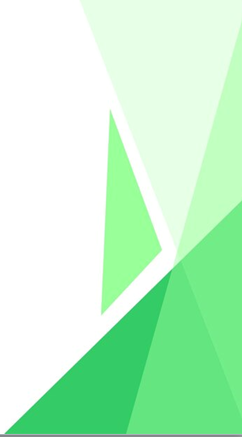 Тема урока: «Разложение многочлена на множители  с помощью комбинации  различных  приемов»7 класс(урок закрепления и совершенствования знаний)
Подготовил учитель:
 Колодина Татьяна Евгеньевна, учитель математики 
МАОУ «Лицей №29 г. Тамбов
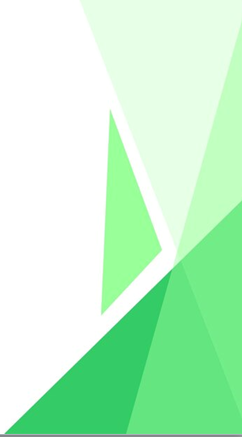 Тема урока: «Разложение многочлена на множители  с помощью комбинации  различных  приемов»
Цель урока: закрепить навыки  применения разложения многочленов на множители с помощью комбинации различных приемов для решения практических  заданий Проблемный вопрос: если овладеть приемами разложения многочлена на множители и научиться  последовательно их      применять, то получиться ли решать проще некоторые практические задачи?
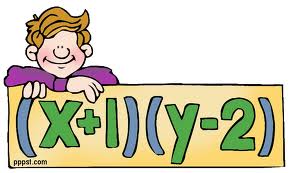 2
МАОУ "Лицей № 29" г. Тамбов
24.10.2023
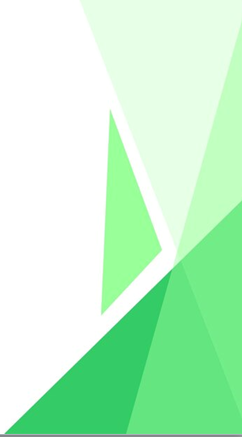 Тема урока «Разложение многочлена на множители  с помощью комбинации  различных  приемов»
Цитата урока:
Мир освещается солнцем!
А человек знанием!
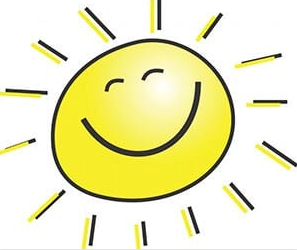 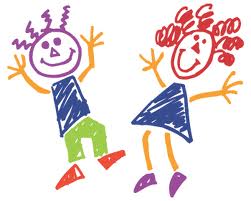 3
МАОУ "Лицей № 29" г. Тамбов
24.10.2023
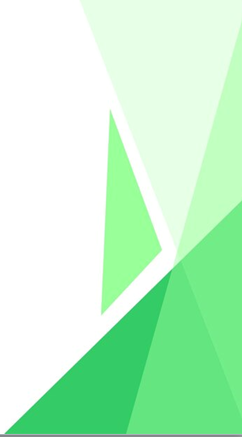 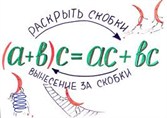 Проверка домашнего задания
МОЛОДЦЫ!
8x³ + 3x²y + 3y²x + y³
Вынесение общего 
множителя за скобки
15 а²b + 3a²b³
2an – 5bm -  10bn+am
Формула сокращенного
умножения
x² + 6x +9
4a⁴ + 25b²
Не раскладывается на множители
49m² - 25n²
3a² + 3ab – 7a – 7b
Способ 
группировки
2y(x – 5) + x(x – 5)
4
24.10.2023
МАОУ "Лицей № 29" г. Тамбов
Тема урока «Разложение многочлена на множители  с помощью комбинации  различных  приемов»
Повторим   теорию
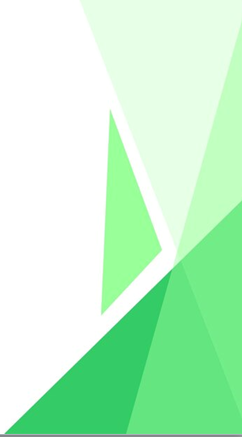 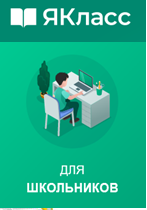 https://www.yaklass.ru/p/algebra/7-klass/razlozhenie-mnogochlenov-na-mnozhiteli-sposoby-razlozheniia-11005/razlozhenie-na-mnozhiteli-sochetanie-razlichnykh-priemov-11446/re-e36e0225-c320-4004-a888-62a6a91687be
5
24.10.2023
МАОУ "Лицей № 29" г. Тамбов
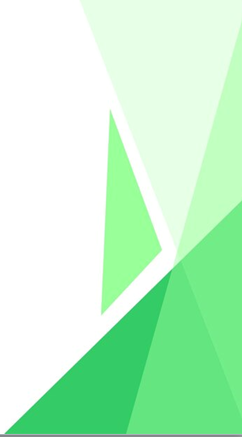 Тема урока «Разложение многочлена на множители  с помощью комбинации  различных  приемов»
Разложить на множители:
= 5m(m – n)(m + n)
Пример 1.
5m
(m2 – n2)
5m3 – 5 mn2 =
Пример 2.
(x2m - x2n) – (y2m - y2n) =
x2m - x2n - y2m + y2n =
= x2(m - n) – y2(m – n)
= (m – n)(x² – y²) =
Пример 3.
=(m – n)(x – y)(x + y)
2x2 + 4xy +2y2
= 2(x2 + 2xy +y2)
= 2(x +y)2
6
24.10.2023
МАОУ "Лицей № 29" г. Тамбов
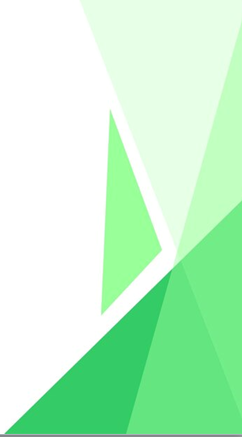 Тема урока «Разложение многочлена на множители  с помощью комбинации  различных  приемов»
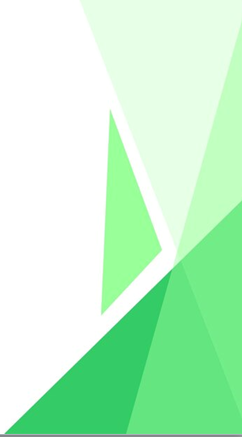 Разложить на множители:
Пример 4.
 y3 – 3y2 + 6y – 8 

 
Пример 5.
 n3 + 3n2 + 2n
= (y³ - 8) – (3y² - 6y) =
= (y – 2)(y² - y + 4)
= (y – 2)(y² + 2y +4) – 3y(y – 2)
= n³ + 2n² + n² +2n =
= (n³ + 2n²) + (n² + 2n)
= n²(n +2) +n(n +2) =
= (n² +n)(n + 2)
= (n² +n)(n + 2)
= n(n +1)(n+2)
7
24.10.2023
МАОУ "Лицей № 29" г. Тамбов
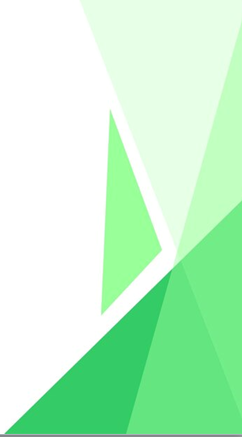 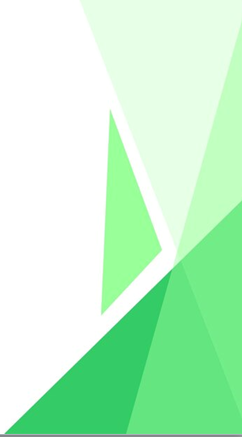 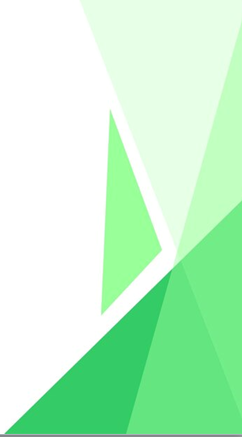 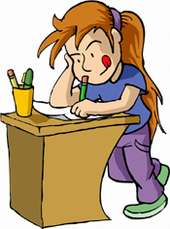 8
24.10.2023
МАОУ "Лицей № 29" г. Тамбов
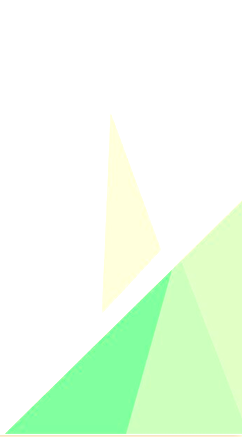 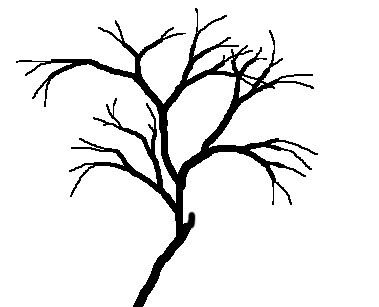 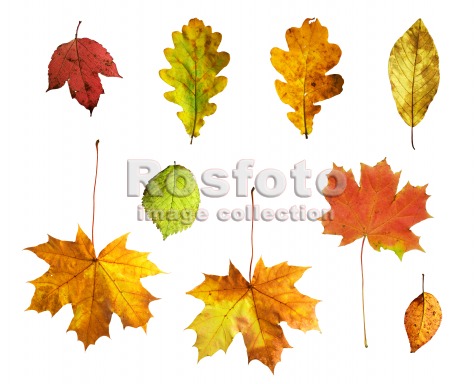 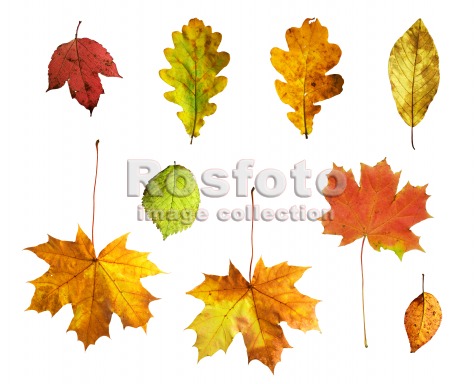 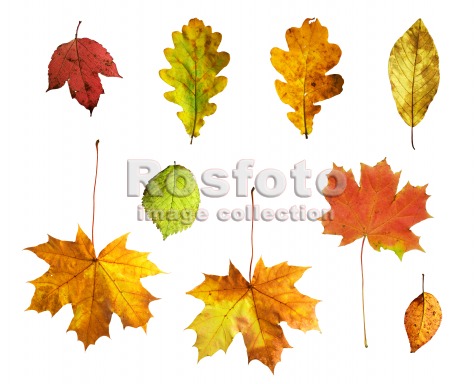 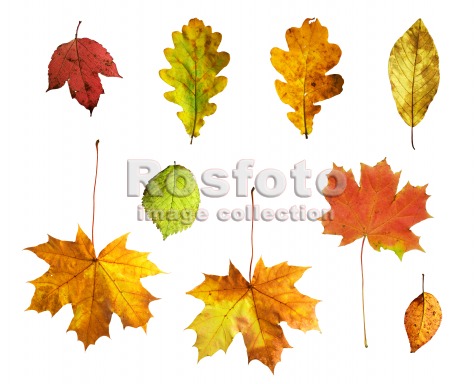 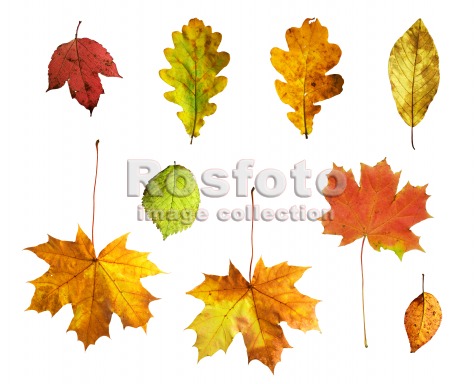 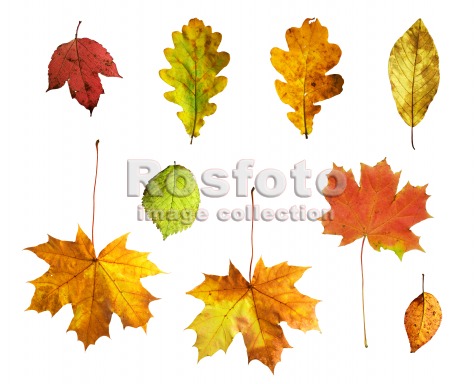 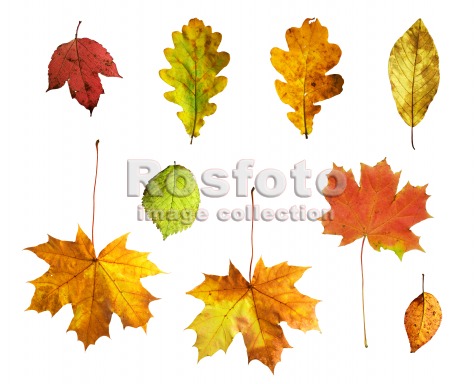 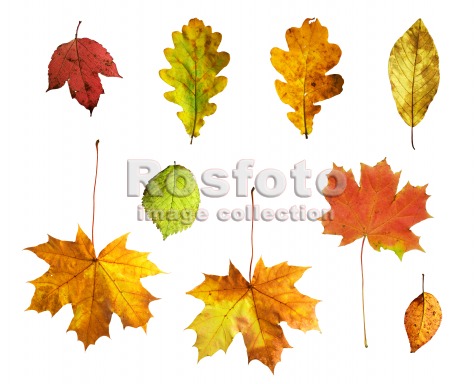 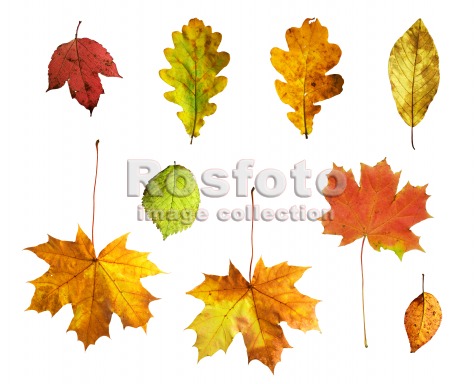 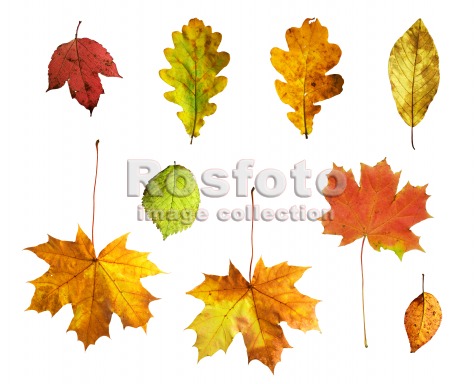 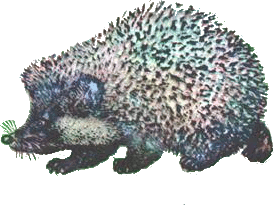 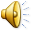 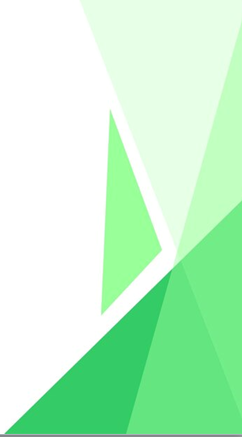 Тема урока «Разложение многочлена на множители  с помощью комбинации  различных  п приемов»
Подведем  итоги
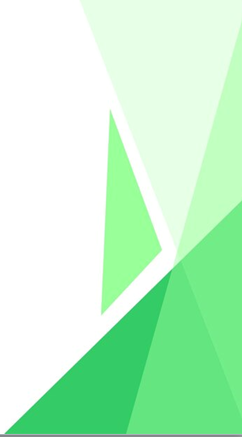 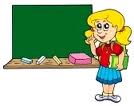 10
24.10.2023
МАОУ "Лицей № 29" г. Тамбов
Тема урока «Разложение многочлена на множители  с помощью комбинации  различных  приемов»
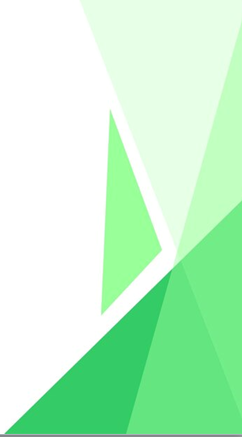 Задание. 
Найти ошибку 

(4у-3х)(3х+4у) = 9х2 -  8у2
Правильный  
      ответ
             
 16у2  - 9х2
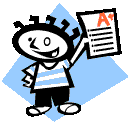 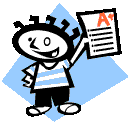 Кто ищет, тот всегда найдет что искать
                                         (Илья Герчиков)
11
24.10.2023
МАОУ "Лицей № 29" г. Тамбов
Тема урока «Разложение многочлена на множители  с помощью комбинации  различных  приемов»
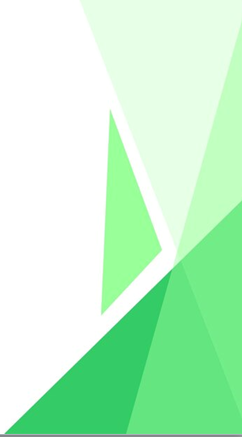 Проверочная работа.  Найти ошибку
1. c3 – 0,25c = c(с – 0,25) = с(с – 0,5)(с  - 0,5)
                     2. a2(a +4) – (a + 2)(a2 – 2a +4) при а = 3 
                        a3 + 4a2 – a3 + 6  = 4a2 + 6 = 4·9 + 6 = 42
3. x2 – 2xc + c2 – d2 = (x – c)2 – d2 = (x  +  c – d)(x  +  c +d)
     
 1.   0,16x2y – y3 = y(0,16x2 – y2)  =  (0,8x – y) (0,8х+y) 
                         2.  x(x +3)2 – (x – 1)(x2 + x +1) при х = 2 
x(x2 +  3x + 9) – (x3 + 1) = x3 + 3x2 + 9x  - x3 – 1 =  
 = 3x2 + 9x – 1 = 3·4 + 9·2 – 1 = 29 
3. x2 – a2 – 10a – 25 = x2 – (a - 10)2 = 
              = (x – a + 10)(x + a – 10)
12
24.10.2023
МАОУ "Лицей № 29" г. Тамбов
[Speaker Notes: доделать]
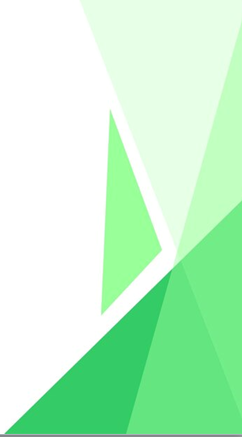 Подведение итогов работы
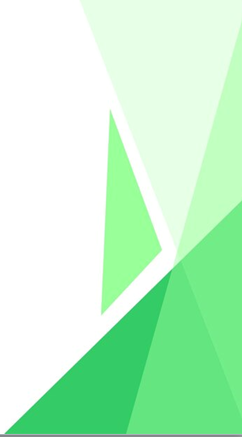 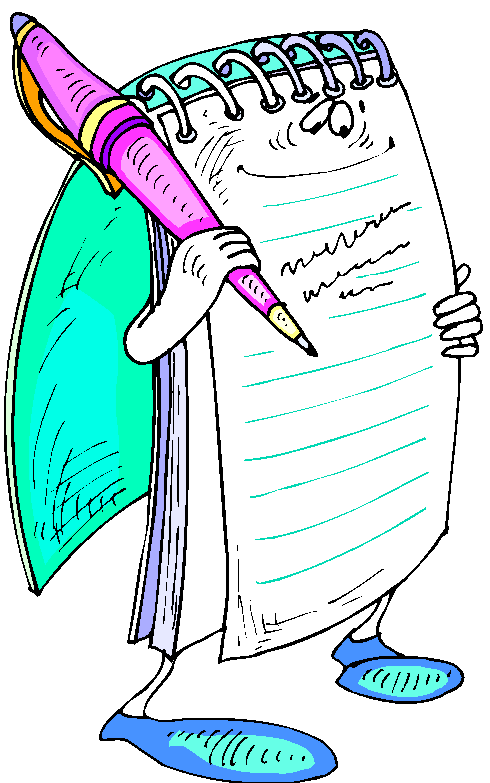 сегодня я узнал…
я понял, что…
теперь я могу…
я научился…
мне захотелось…
было трудно…
13
24.10.2023
МАОУ "Лицей № 29" г. Тамбов
Тема урока «Разложение многочлена на множители  с помощью комбинации  различных  приемов»
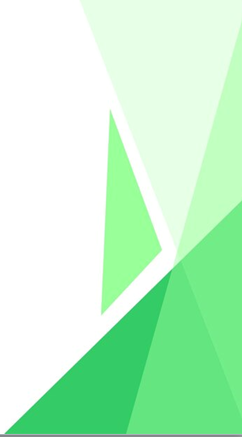 Домашнее задание: dnevnik.ru
Задания повышенного уровня
Решите уравнение
y ³ - у² = 16y - 16 


Задания творческого уровня
Докажите, что значения многочлена x³ - x при целых значениях  x кратны числу 6
§ 34
№ 20.2
№ 20.4
№ 20.12
14
24.10.2023
МАОУ "Лицей № 29" г. Тамбов
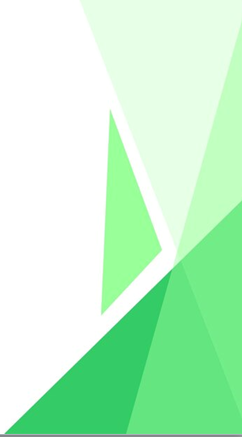 Спасибо за прекрасный урок!
15
24.10.2023
МАОУ "Лицей № 29" г. Тамбов